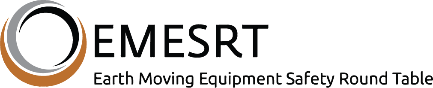 Vehicle Interaction Control Improvement Project  
Vehicle Interaction Knowledge Hub Resource - Story Board Series
Scenario 14: Dozer working at the Dump
Version October 2020
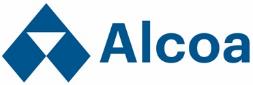 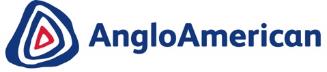 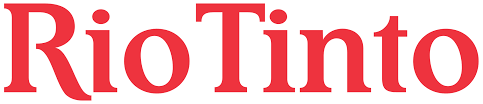 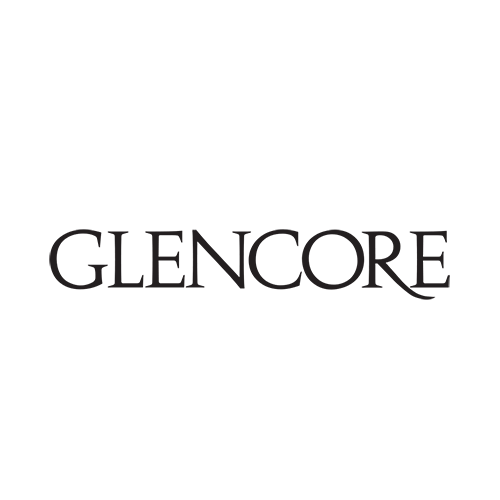 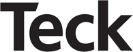 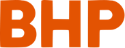 Adapting and Using EMESRT Story Boards
What are they? 
The Story Board approach was developed by an EMESRT Member Company to assist with the specification and installation of Proximity Detection Systems (PDS) on mobile equipment at surface mines
They provide a visual and dynamic reference for equipment operators, PDS suppliers VI Control Improvement project managers as they implement VI intervention controls (EMESRT Levels 8–9)
How can I use them?
Review each Story Board in presentation mode
As required, adapt the resource to your circumstances 
Use the Story Boards as a resource during Phase 4 - New Technology Implementation 
Remember LO = Local Object and RO = Remote Object (reference EMERST PR5A)
Dozer @ the Dump

Dozer configurable parameters:
Shall be configurable to disable warning zone alarms from interactions with vehicles of type ‘Haul Truck’
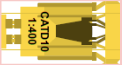 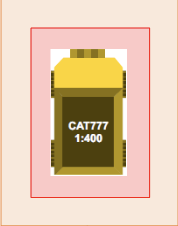 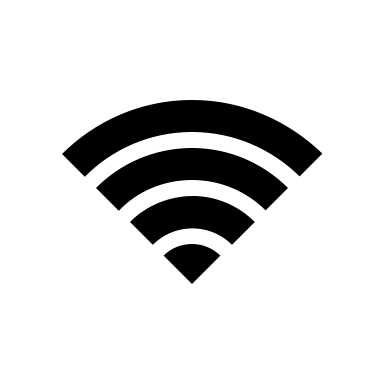 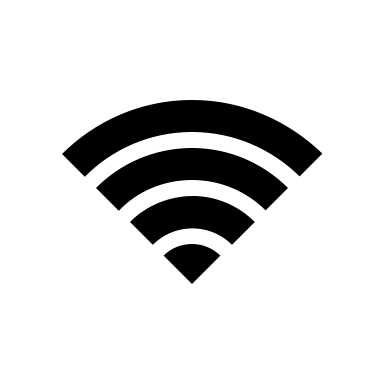 Dumping - Characteristics
“Threat” or “Alert”
“Stop”